Progress report
Helping the visually impaired using AI object detection while reducing lighting distortion
‹#›
Object Detection Algorithms
We researched and compared multiple algorithms
YOLO V5
‹#›
Implementation
We implemented the algorithm together
Made a list of objects we want to detect
Came up with ideas to improve the algorithm
Different algorithms depending on light
‹#›
Issues
YOLO is only compatible with Nvidia GPU’s
Object training can be done via CPU but it’s slow
Swapped out GPU’s and got it working until...
GPU DIED and now we’re waiting on a replacement
We haven’t heard from Apple yet
‹#›
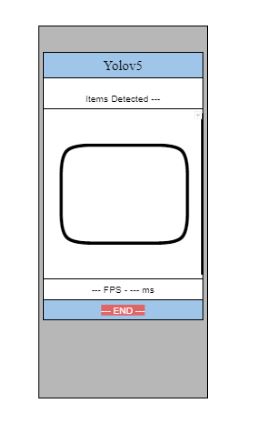 Mobile implementation
Began developing an Android app for testing while we wait for Apple.
‹#›
BIG CONCEPT
Using the phones sensors to bring in more data
Algorithm to estimate how far an object is
Algorithm to estimate the size of an object
‹#›
Weekly Planner
‹#›
Project Progress Recap
Week 1
Research and understand how object detection algorithm works
Compared object detection algorithms based on the best performance in a real-world environment 
Best object detection decided based on YOLO(You Only Look Once)
Week 2
Setup Github and Git for source control
Install Microsoft Visual Studio
Install CMake for Object Detection
Install Cuda
Installed Opencv
Configured CMake for OpenCV 
Issues with getting everything to work but was an OS problem
Week 3
Resolved OS issues by updating OS
Starting Individual work such as researching different  algorithms
Looked at different objects YOLOV5 can detect
Week 4
Trouble implementing and removing objects that can be detected
Figure out what each portion of the YOLOV5 does
Finalized list of objects that YOLOV5 can detect
Week 5
Resolved list of objects that YOLOV5 can detect
Start researching IOS mobile development
Research Swift programming language
Improved structure of YOLOV5 algorithm for easier development
Week 6
Resolved issues with YoloV5 not running as intended
Training YOLOV5 in real-time
Implementing YOLOV5 in Mobile Development
Using Android as a test bed while we wait for IOS